ЭТО ЕДИНАЯ СОЦИАЛЬНАЯ ИСТОРИЯфестиваль сказок«ДИКОРОСЫ»
25 и 26 мая, в субботу и воскресенье в парке торгового центра «Радуга-парк» пройдёт фестиваль «Дикоросы». Это большой̆ праздник на открытом воздухе, куда я могу прийти со своей̆ семьёй̆ или со своими друзьями. Чтобы мне было хорошо и удобно на этом празднике, я внимательно прочитаю этот текст.
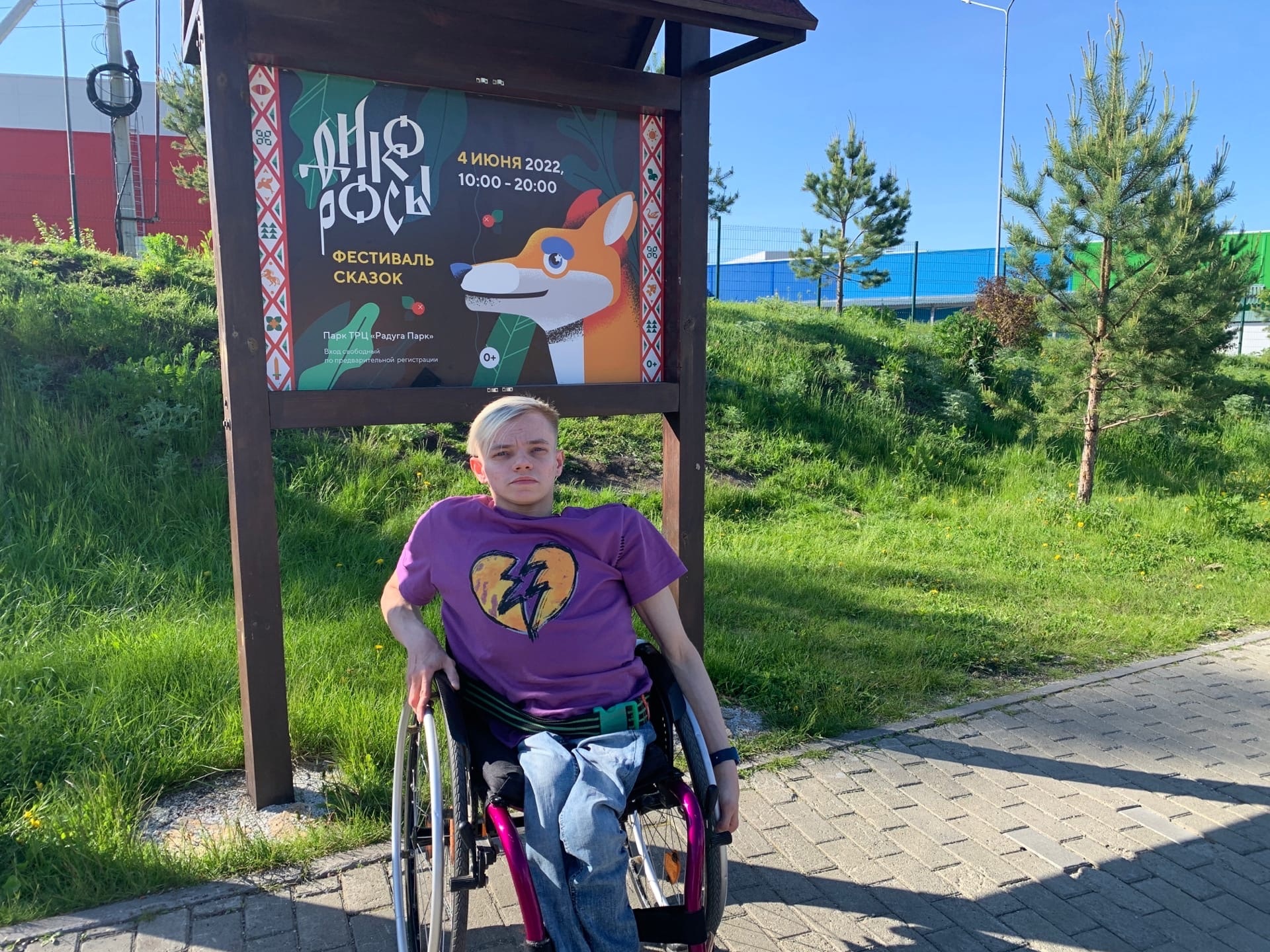 Дикоросы – это фестиваль сказок. Здесь соберутся люди, которые любят русские народные сказки.

На фестивале можно: смотреть спектакли и мультфильмы, слушать сказки, смотреть выставки, петь песни, участвовать в мастер-классах, покупать сувениры на ярмарке и фотографироваться в фотозонах.
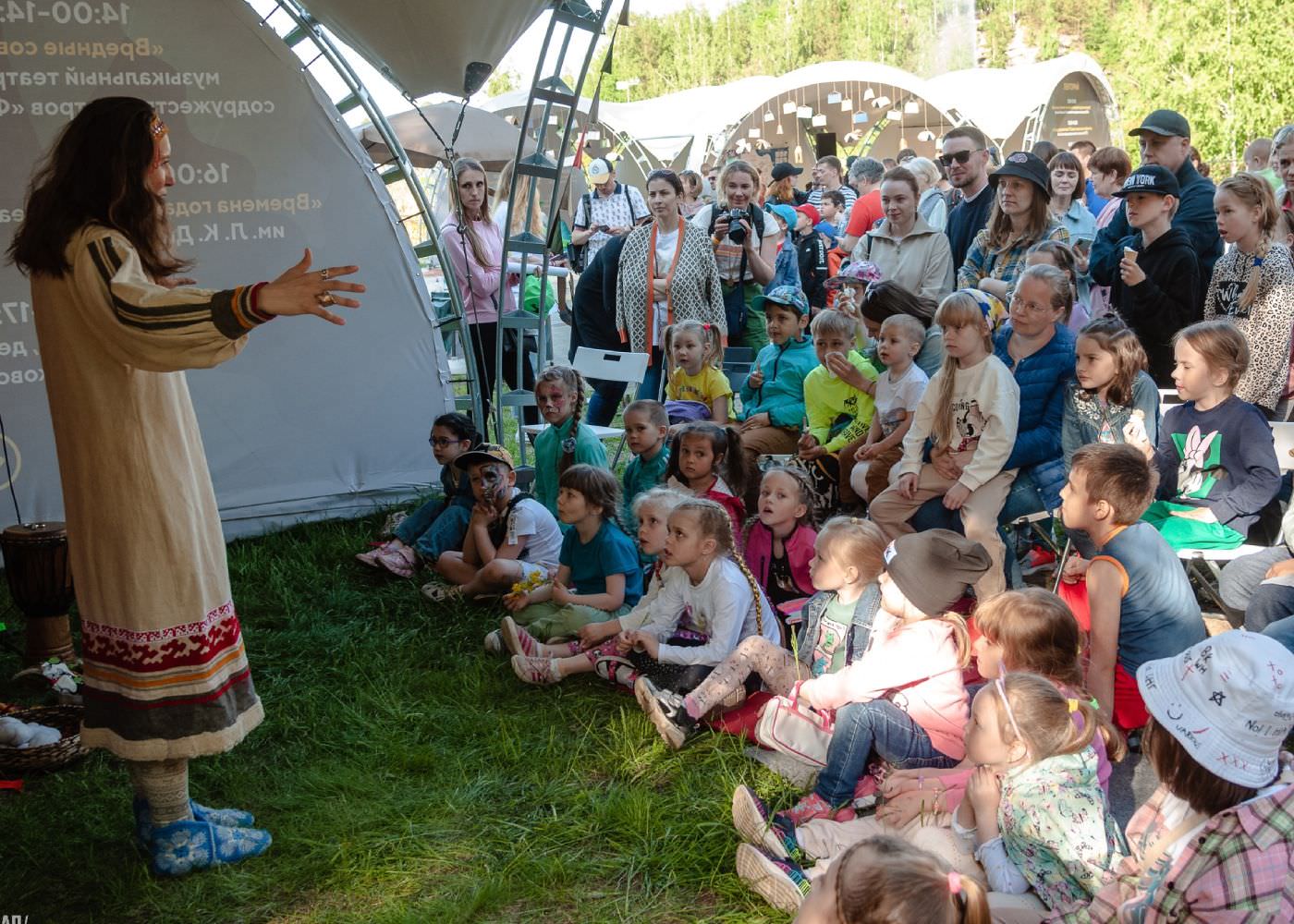 Так будут выглядеть сцены фестиваля Дикоросы, где будут показывать мультфильмы, спектакли и сказки:
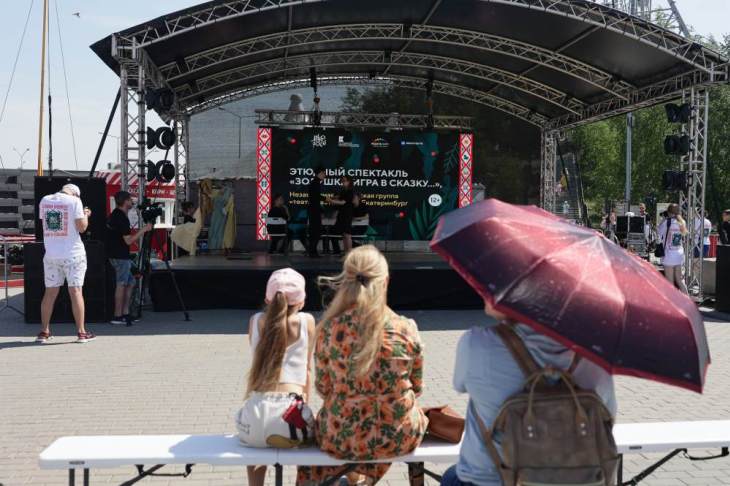 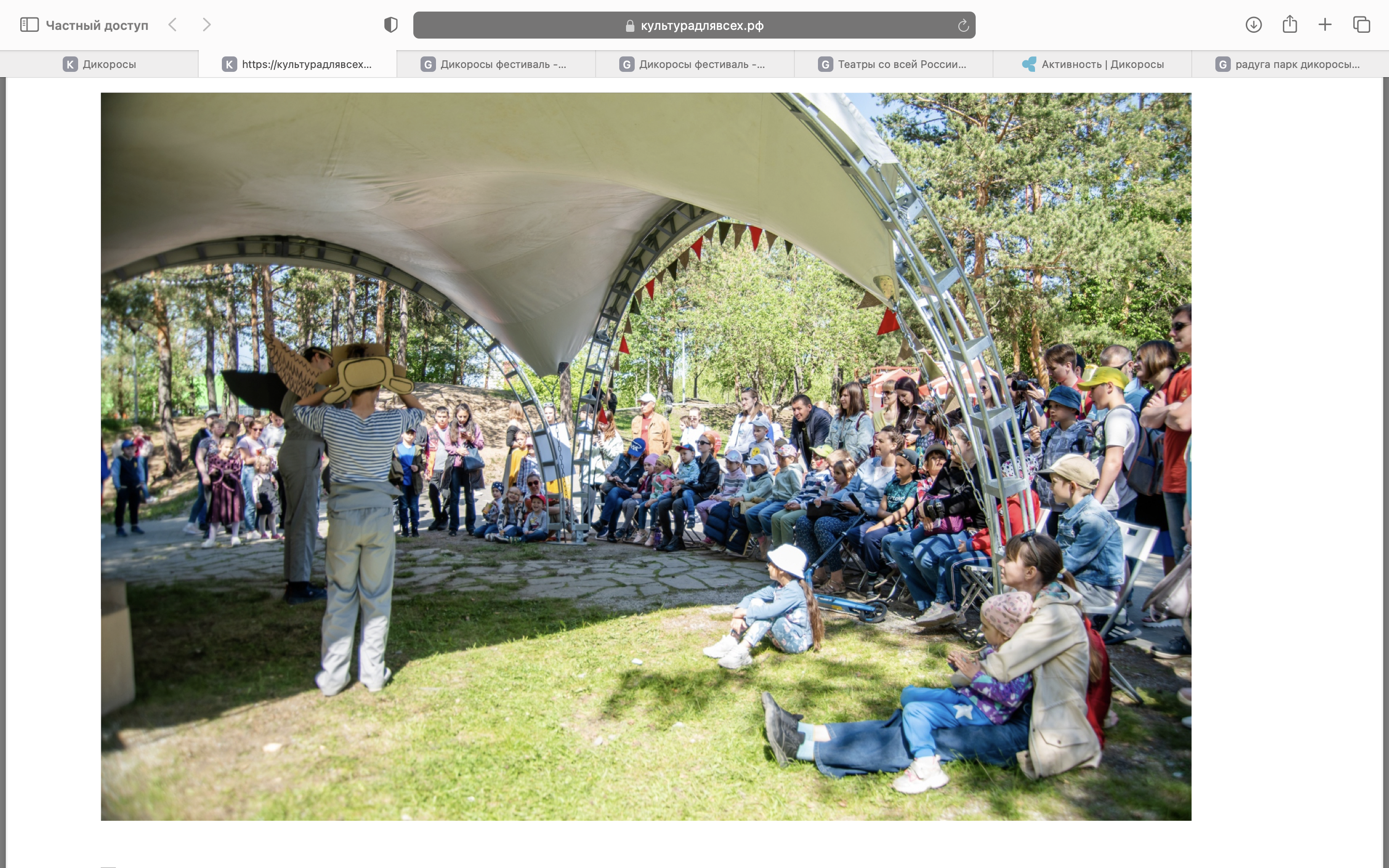 Так будет выглядеть ярмарка:
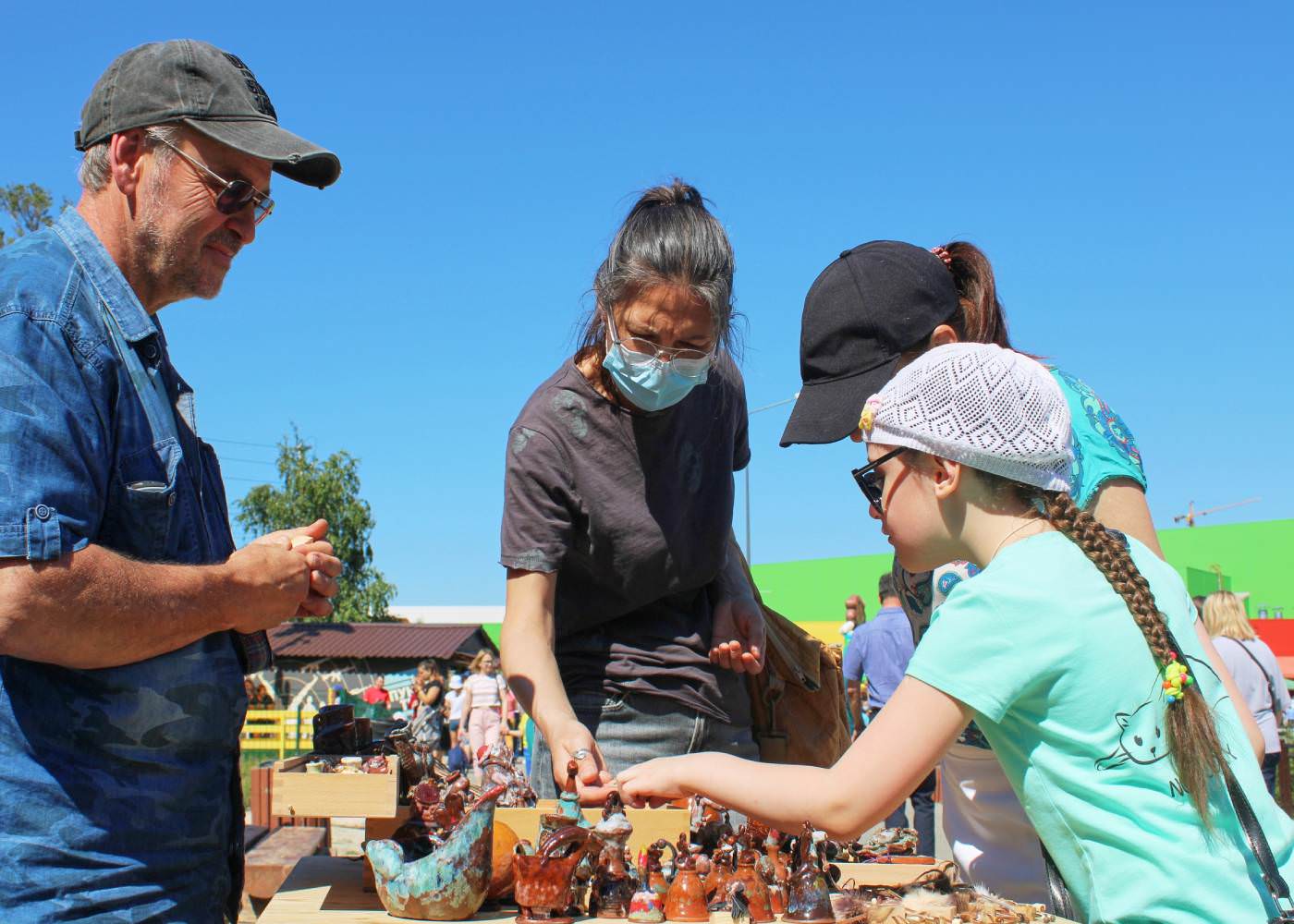 Праздник будет продолжаться весь день – с 10 часов утра до 8 часов вечера.

Поэтому я заранее выберу мероприятия, на которые хочу сходить. 

Для этого я зайду на сайт фестиваля Дикоросы. Я выберу мероприятия, на которые хочу сходить. https://dikorosyfest.ru/program/
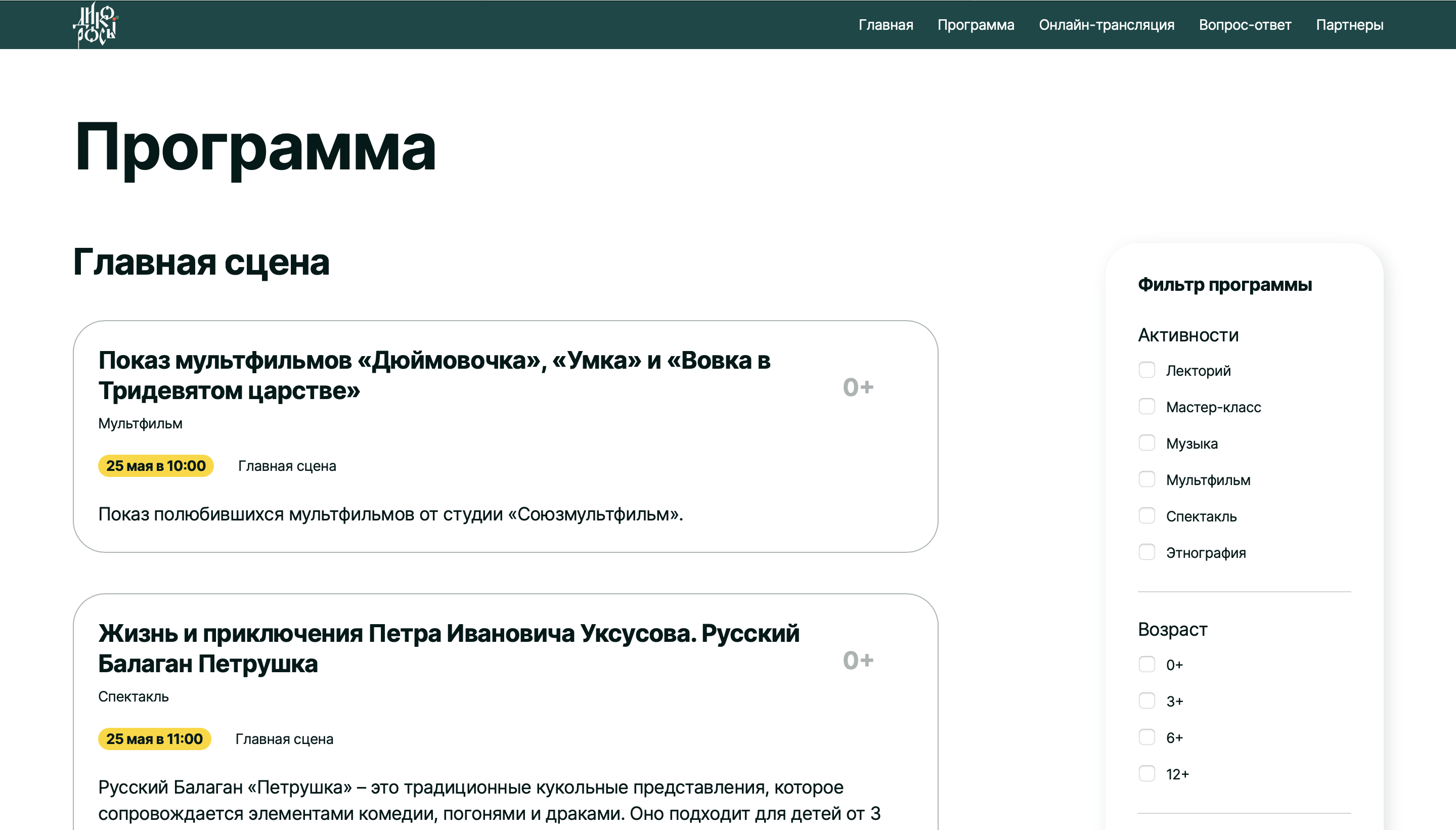 И зарегистрируюсь, перейдя по ссылке: https://культурадлявсех.рф/inclusive_event/дикоросы24#form96589
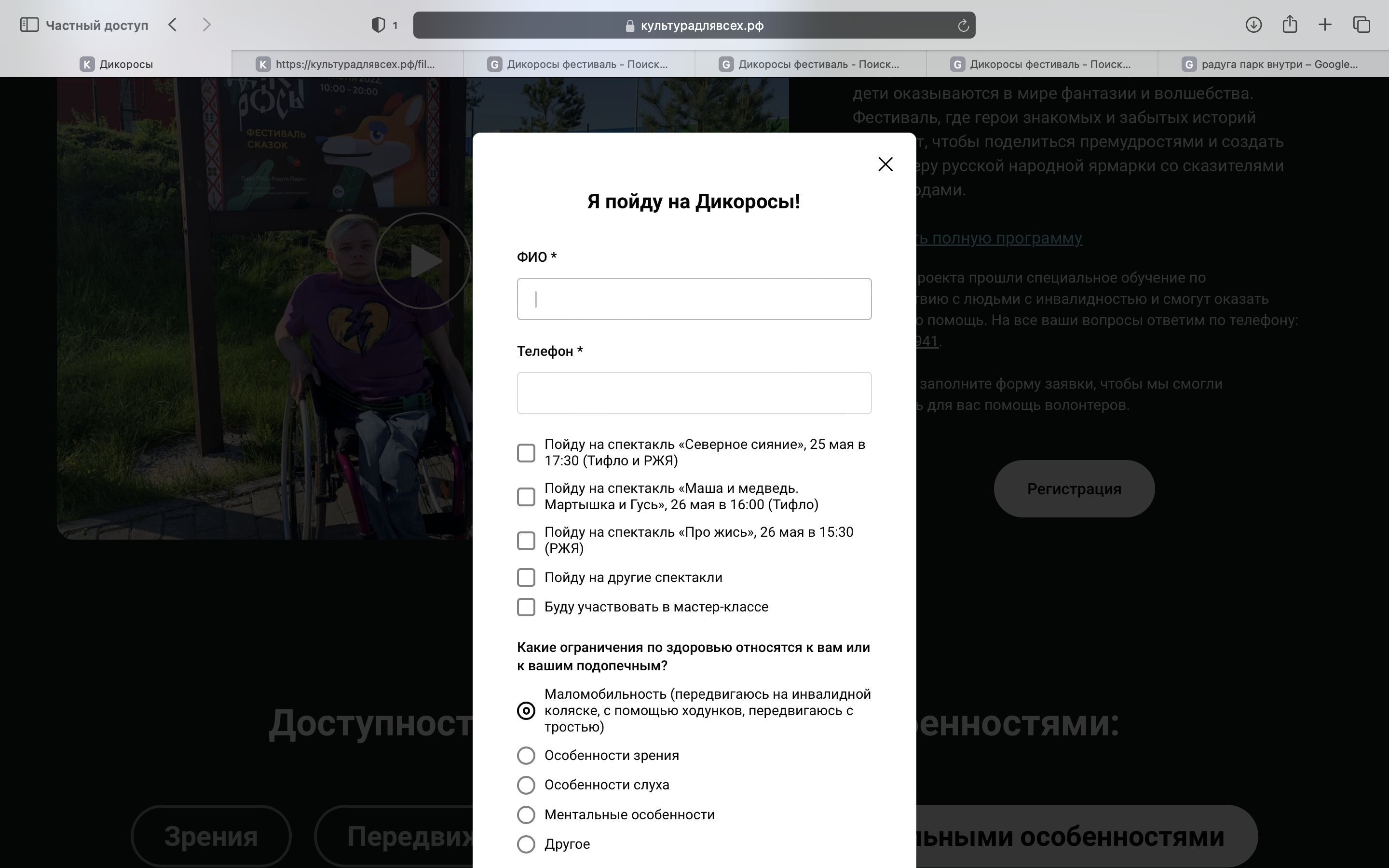 Я заранее решу, как я буду добиться до фестиваля. Я попрошу родителей̆ или друзей̆ проводить меня.

Если я пойду на фестиваль один, я обязательно сообщу об этом родителям, и они мне помогут. 

Я приеду к торговому центру «Радуга-парк». Он выглядит вот так:
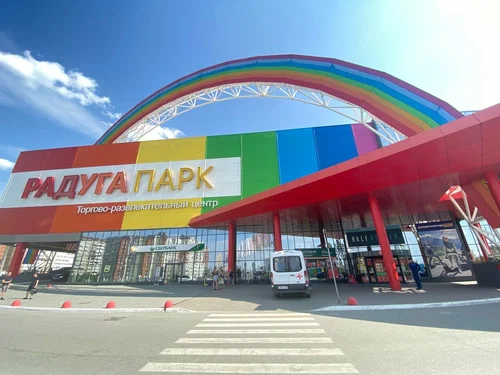 Так будут выглядеть мастер-классы
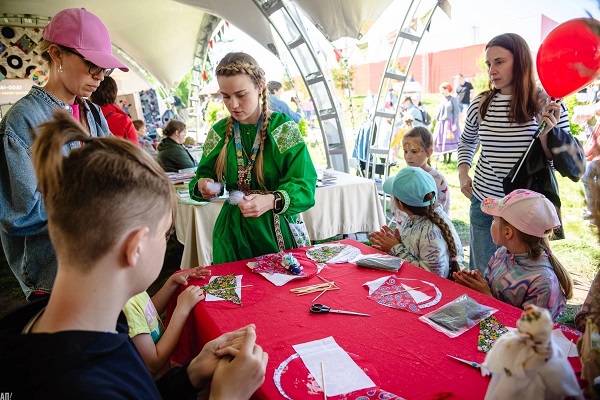 Я зайду в торговый центр и пройду через него в парк, где проходит фестиваль.

Внутри торговый центр выглядит вот так:
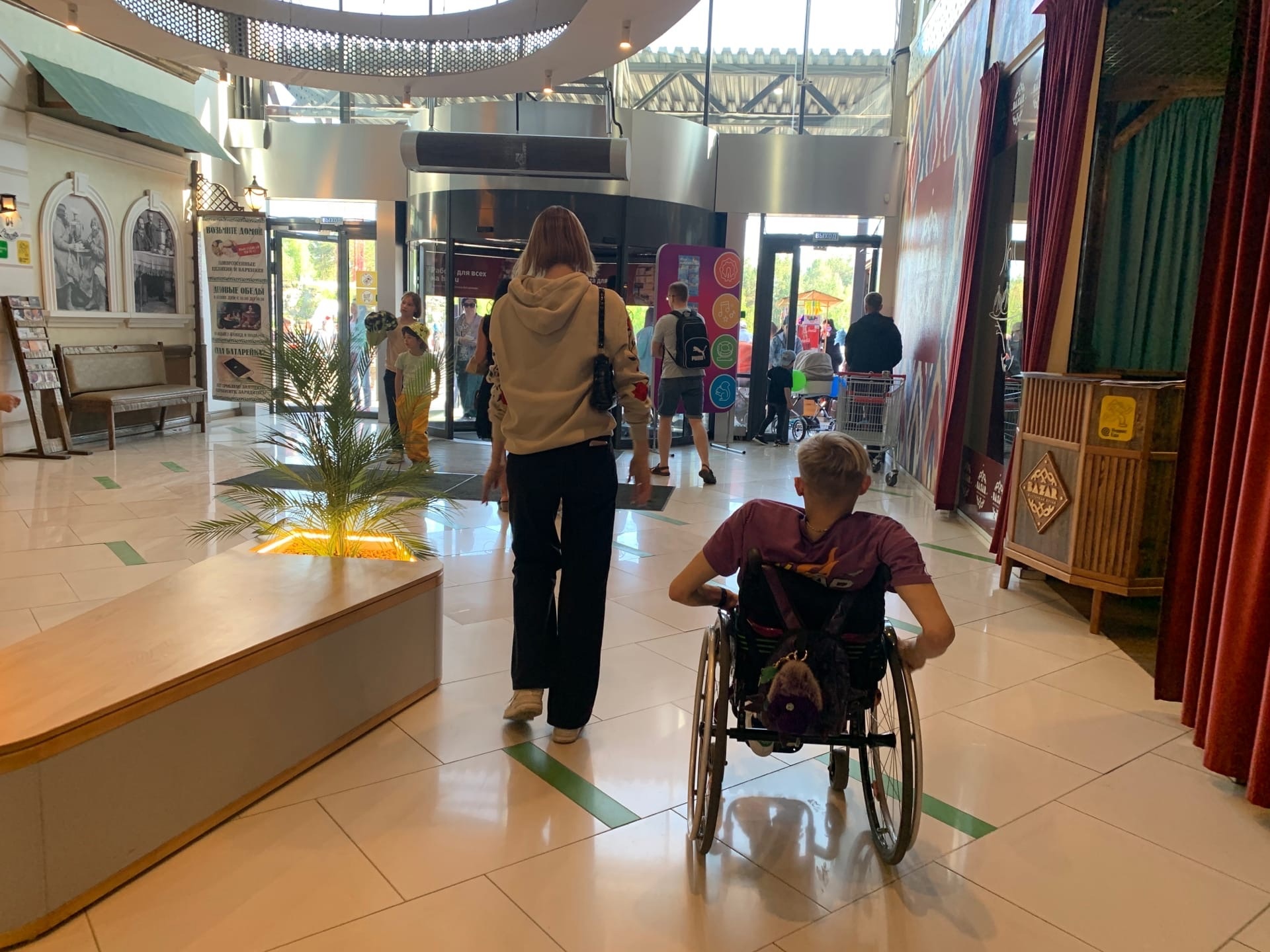 Чтобы найти выход в парк, я буду смотреть на указатели. Я не буду отвлекаться на магазины и кафе, потому что я пришел на фестиваль. 

Если я потеряюсь, я обращусь к охранникам, и они скажут мне, как пройти в парк.

У охранника может быть любая внешность, но на форме обязательно будет надпись «Охрана»:
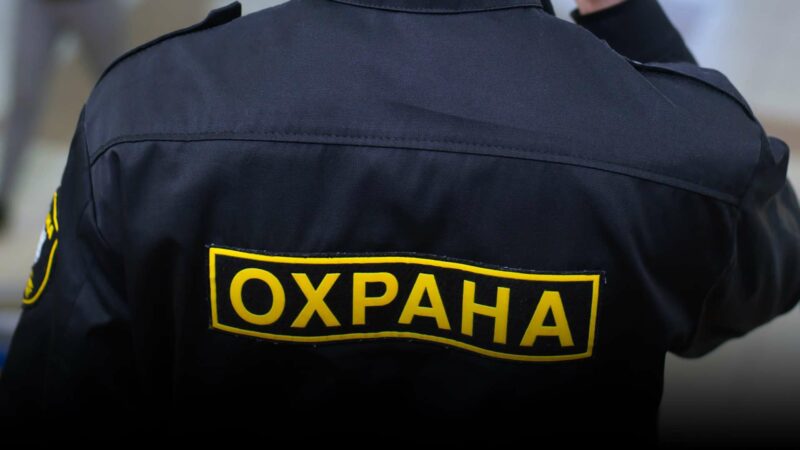 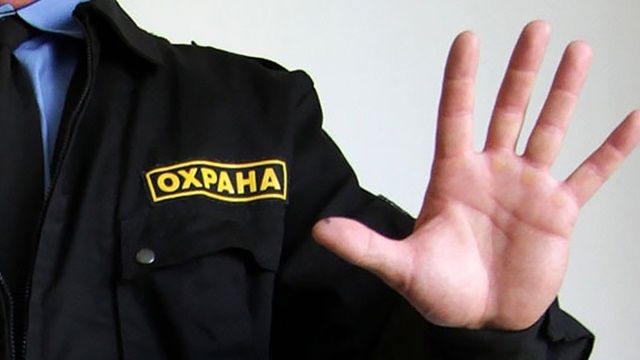 Если я потерялся или плохо себя чувствую, я смогу ПОПРОСИТЬ О ПОМОЩИ. Я могу обратиться к волонтеру, охраннику или полицейскому.
Волонтерами могут быть как юноши, так и девушки. У них может быть разная внешность и разный возраст, но на них обязательно будут вот такие футболки с надписью «Волонтёр»:
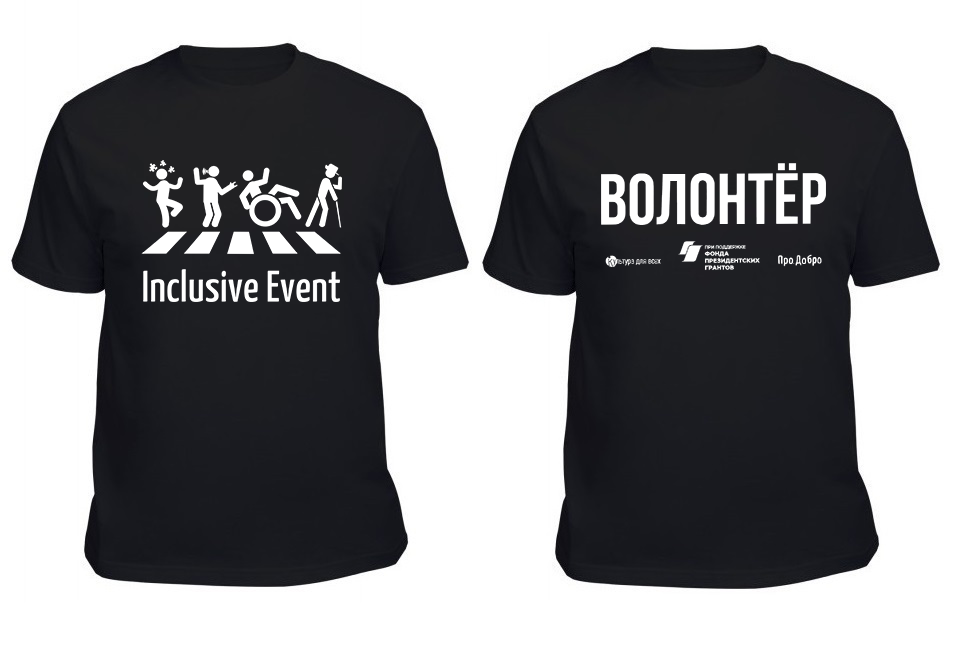 Во время фестиваля в парке может быть много людей. И он будет выглядеть иначе, чем обычно. Обычно парк выглядит вот так:
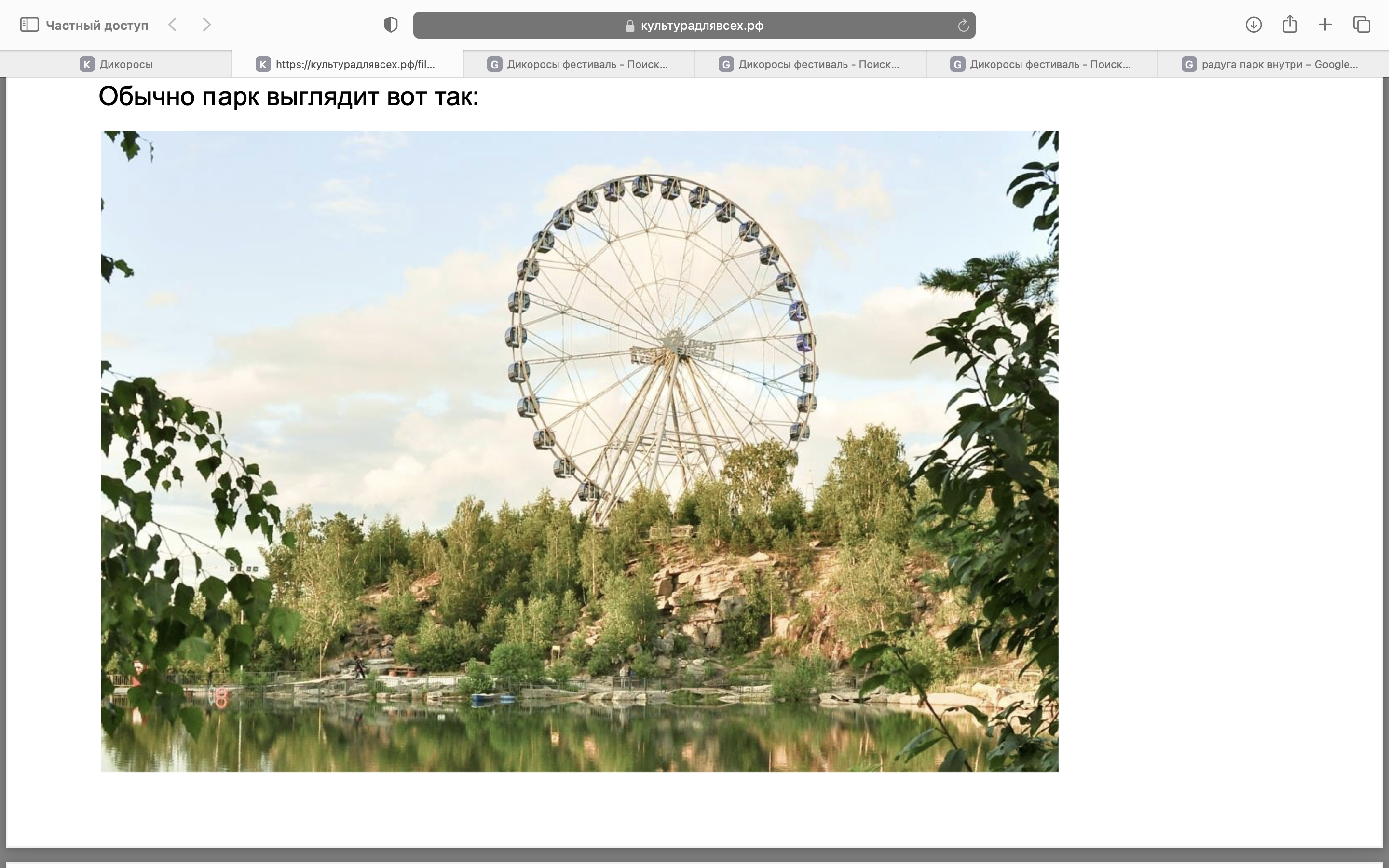 В день фестиваля в парке будет много людей и тогда парк будет выглядеть вот так:
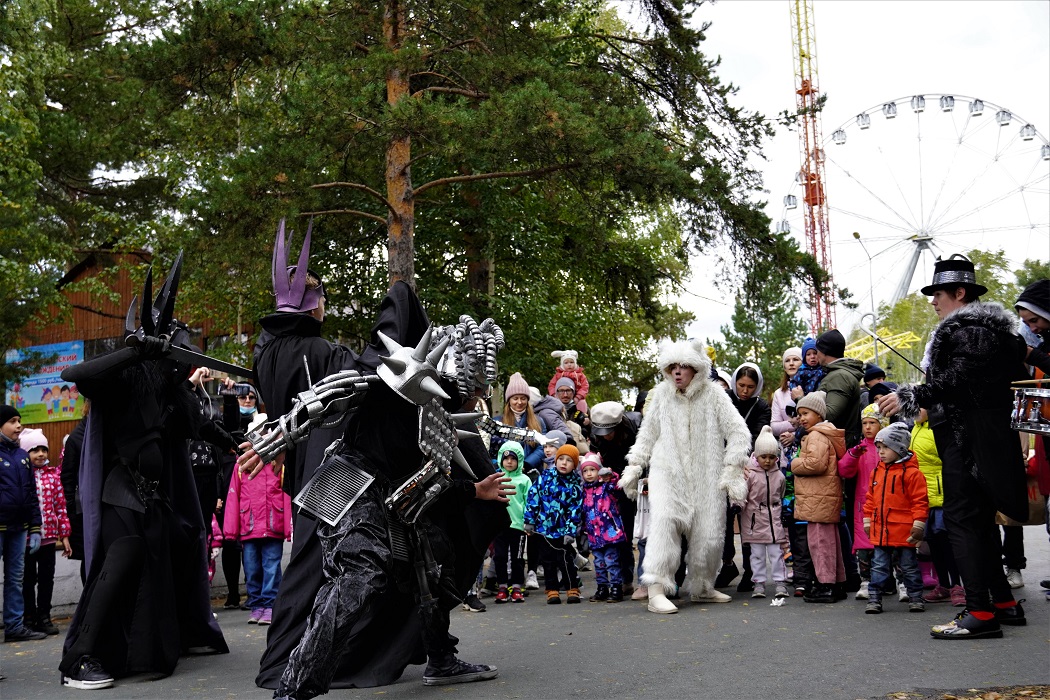 На фестивале будет много незнакомых людей̆. Они могут собираться в толпы, громко кричать петь и даже танцевать. 

Большое скопление людей выглядит вот так:
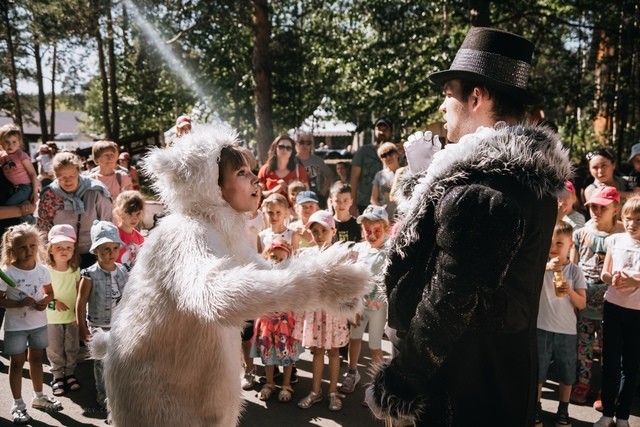 Некоторые люди могут быть странно одеты:
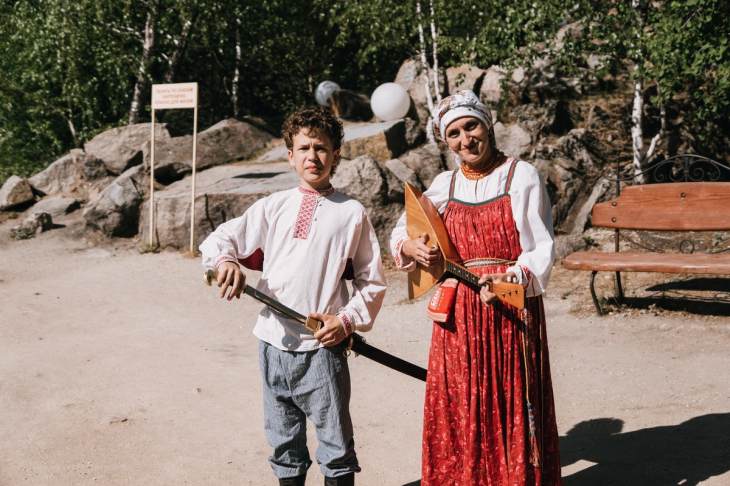 Я буду спокойным

Если мне станет плохо или страшно, я скажу об этом родителям и друзьям. 

Мы выйдем из толпы, и мне сразу станет лучше.
Когда людей много, они могут выстраиваться в очереди. Очередь выглядит вот так:
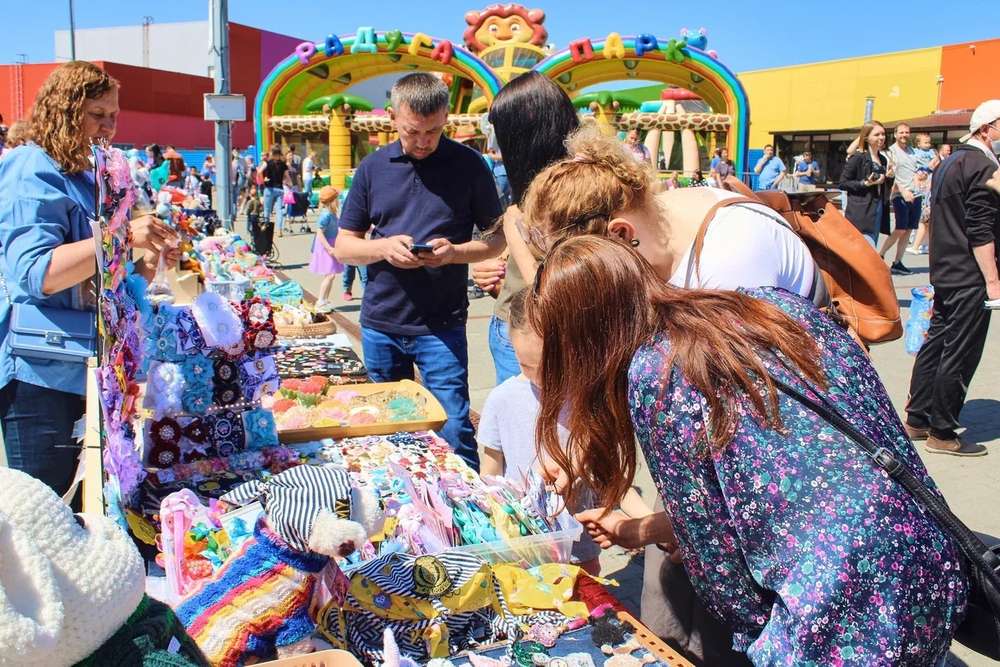 Я буду спокойным.

Я буду спокойно ждать своей очереди.

Если захочу уйти, я скажу об этом родителям или друзьям.

Мы выйдем из очереди и мне сразу станет лучше.
Если мне понадобится помощь, я могу позвонить волонтерам фестиваля по этому номеру +79090249780 и они мне помогут. 
Они мне дадут наушники, которые сделают громкие звуки тише. После фестиваля наушники надо вернуть. 
Они покажут мне, где находится туалет. 
Они проводят меня в тихое место, где я могу отдохнуть и успокоиться. 
Они помогут найти розетку, чтобы зарядить телефон. 
Волонтеры будут в таких футболках:
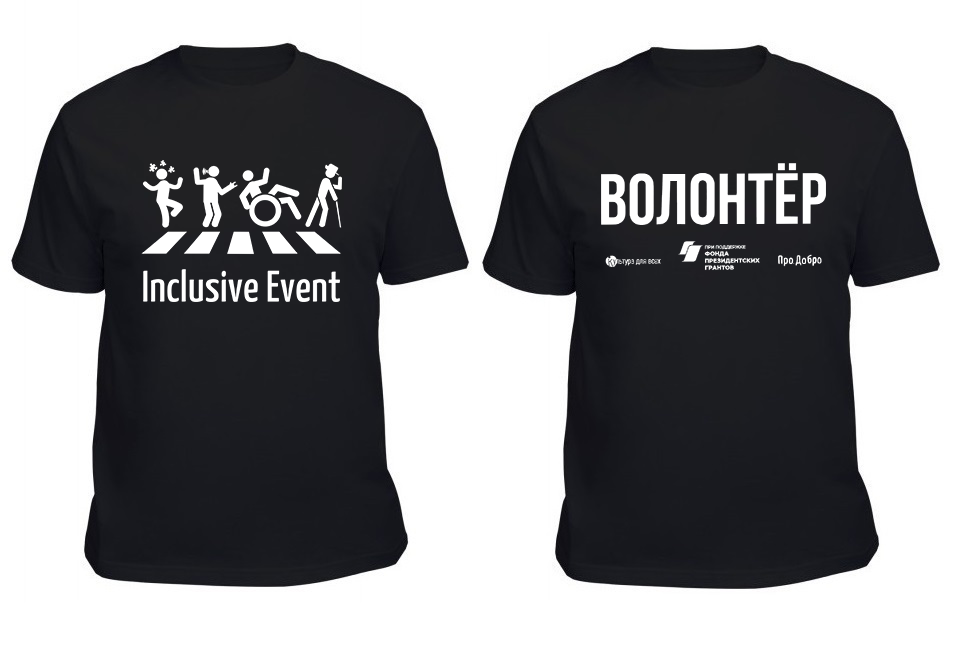 На фестивале будет много громких разговоров, музыки и других звуков. 

Так бывает на любом празднике. Поэтому эти звуки не будут меня пугать или беспокоить. 

Я могу попросить у волонтёров наушники. Я надену их, если звуки станут громкими.
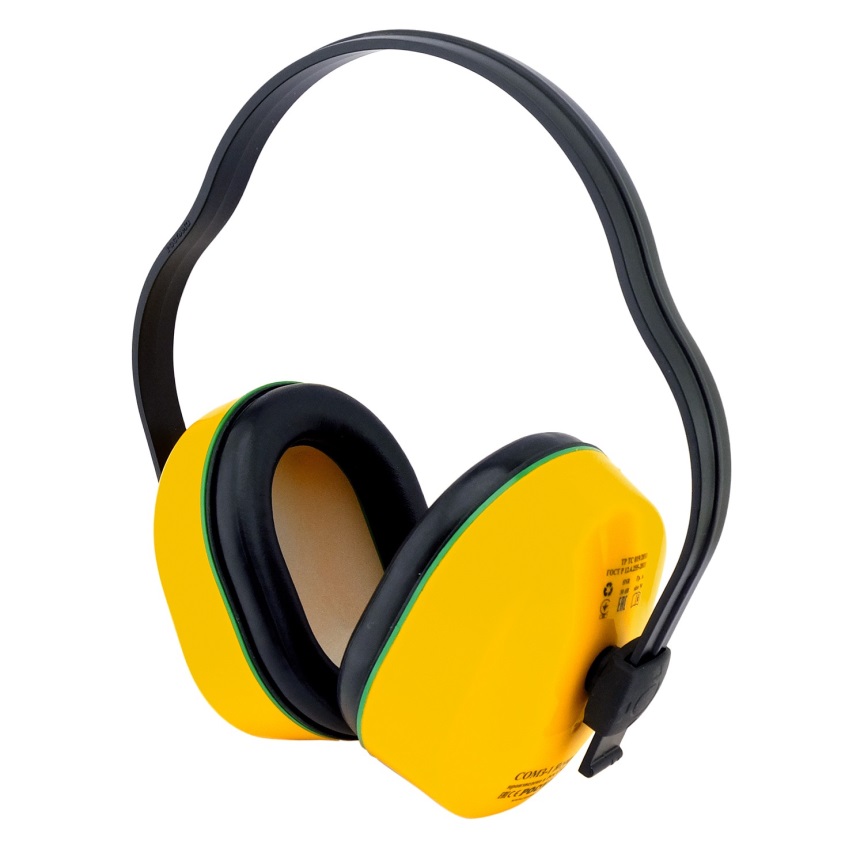 Я буду часто смотреть на свой телефон, чтобы не пропустить звонок от родителей или друзей.

Я пойду на праздник с родителями и друзьями. Я буду ходить рядом с ними. 

Я заряжу телефон и возьму с собой дополнительный аккумулятор или зарядник. 

Если я устану или плохо себя почувствую, я скажу об этом родителям или друзьям.
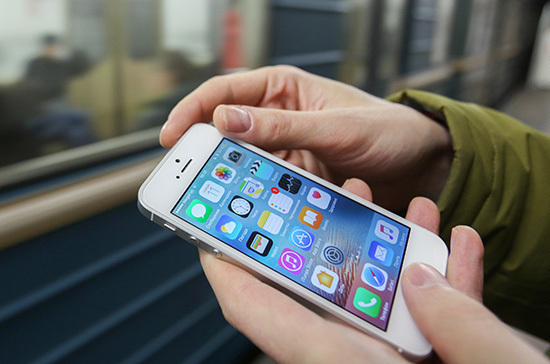 Сегодня я сходил на фестиваль сказок «Дикоросы». Я молодец.
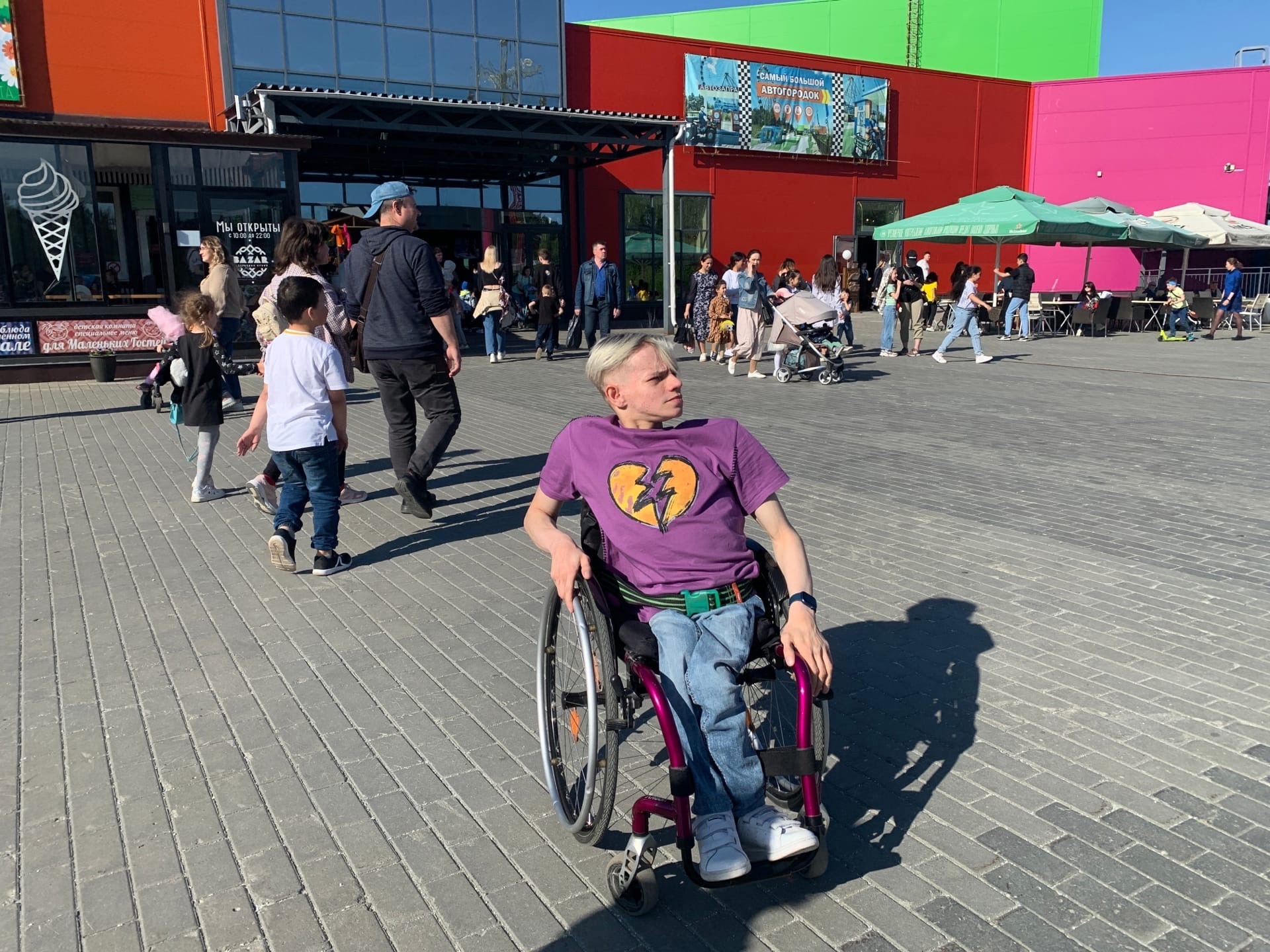